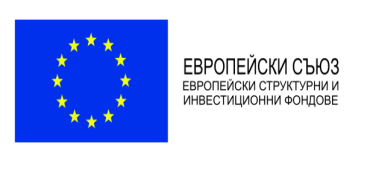 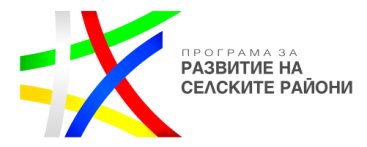 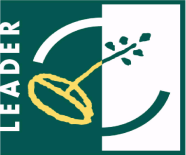 "Европейският земеделски фонд за развитие на селските райони: Европа инвестира в селските райони"
Проект по  подмярка 19.1 „Помощ за подготвителни дейности“, Мярка 19 „Водено от общностите местно развитие“  финансиран от Програма за развитие на селските райони, съфинансирана от Европейския съюз чрез Европейския земеделски фонд за развитие на селските райони.
ПРЕДСТАВЯНЕ НА
 “ПОДХОДЪТ ЛИДЕР”
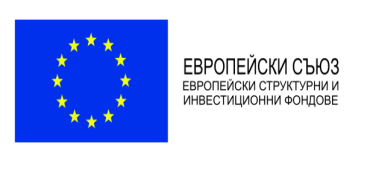 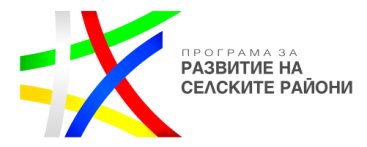 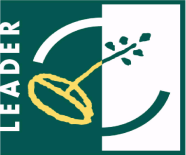 Политиката за развитие на селските райони е част от Общата селскостопанска политика (ОПС) на ЕС с нарастващо значение през годините. Тя поощрява устойчивото развитие в селските райони на Европа и е насочена към решаване на икономически, социални и екологични проблеми в различните територии. Повече от половината от населението на ЕС живее в селски райони, които обхващат 90% от територията на ЕС.
"Европейският земеделски фонд за развитие на селските райони: Европа инвестира в селските райони"
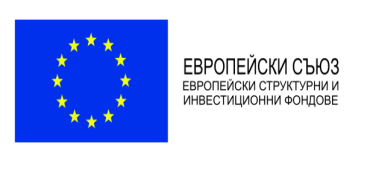 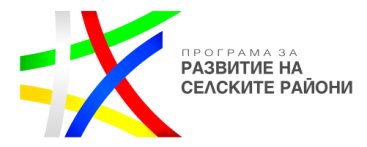 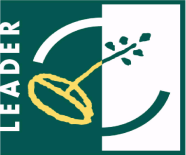 "Европейският земеделски фонд за развитие на селските райони: Европа инвестира в селските райони"
Какво представлява подходът “ЛИДЕР” ?
ЛИДЕР е абревиатура от френски език на Liaison entre actions de dеveloppement rural и означава “Връзки между дейностите за развитие на селските райони”.
 ЛИДЕР е новаторски подход в рамките на политиката на ЕС за развитие на селските райони, който се прилага индивидуално във всяка страна членка.
 Наименованието на ЛИДЕР умело съчетава смисъла на думата от английски език “водачество” със същински смисъл на интегрирана връзка между дейностите за развитие на дадена територия от селските райони в Европа.
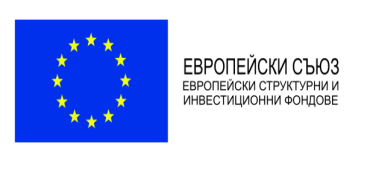 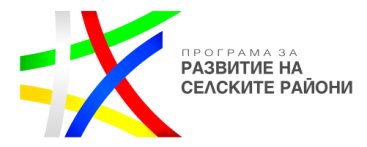 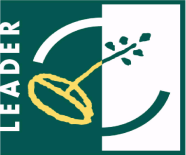 ЛИДЕР е метод и инструмент за мобилизиране на местни селски общности, които добавят принос и подпомагат развитието на селските райони.
 ЛИДЕР следва да допринася за подобряване на качеството на живот в селските райони за семействата на фермерите и по-широко за населението в териториите на селските райони. 
  Смисълът на ЛИДЕР подхода е да насърчава местните общности в селските райони, да търсят нови начини да останат конкурентноспособни, да използват максимално своите ресурси и да преодолеят предизвикателствата, пред които са изправени като:
  - застаряващо население;
  - ниско качество на предоставяне на услуги;
  - липса на услуги и възможности за трудова заетост.
"Европейският земеделски фонд за развитие на селските райони: Европа инвестира в селските райони"
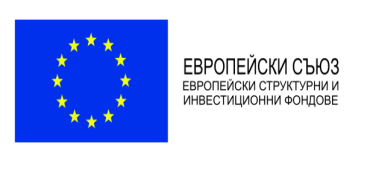 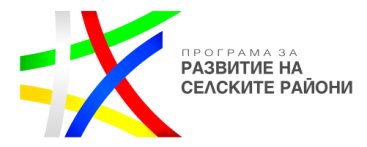 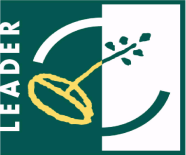 "Европейският земеделски фонд за развитие на селските райони: Европа инвестира в селските райони"
Каква е целта на подходът “ЛИДЕР” ?
ЛИДЕР се прилага от 1991 г. с цел подобряване на потенциала за развитие на селските райони, като се разчита на инициативата и уменията на местните общности. Различни подходи за развитие на селските райони, прилагани преди началото на 90-те години, са били типично секторни, насочени основно към фермери, и са целели насърчаване на структурните промени в селското стопанство.
 	В началото на 90-те години Общата селскостопанска политика (ОСП) на ЕС започва да се променя в посока на интегриране на секторната с териториалната политика. Взима се под внимание разнообразието на селските райони, богатството от местните идентичности и нарастващото значение, което обществото отдава на високото качество на околната среда. Тези характеристики се смятат за основни предимства на селските райони на ЕС.
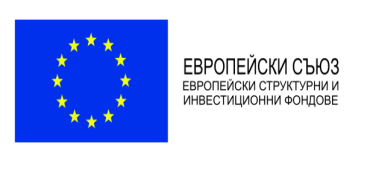 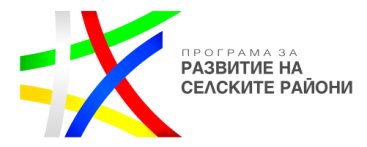 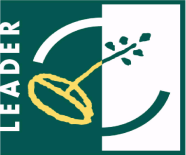 "Европейският земеделски фонд за развитие на селските райони: Европа инвестира в селските райони"
ЛИДЕР започва като експеримент за събиране заедно, на местно ниво, на различни проекти и идеи, заинтересовани страни и ресурси. Той се развива във времето заедно с останалата част на ОСП. Информация, събрана от оценки и от местните заинтересовани страни, показва, че подходът ЛИДЕР е инструмент, който работи добре в различни условия и видове райони и приспособява воденето на политика в селските райони независимо от големите различия в нуждите. Поради тези причини той се превръща в неразделна част от политиката за развитие на селските райони.
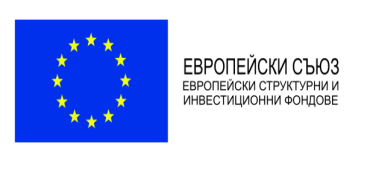 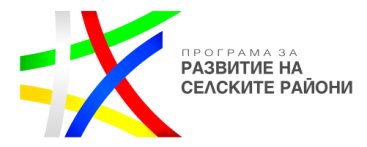 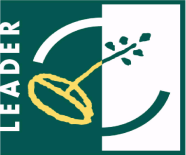 "Европейският земеделски фонд за развитие на селските райони: Европа инвестира в селските райони"
Как се развива подходът “ЛИДЕР” ?
В политическо отношение ЛИДЕР се основава като “Инициатива на общността”, финансирана от структурните фондове на ЕС. 
	До момента има три поколения ЛИДЕР: ЛИДЕР I (1991-1993), ЛИДЕР II (1994-1999), и ЛИДЕР+ (2000-2006). През това време страните – членки и регионите подкрепят програмите ЛИДЕР с финансиране извън финансирането за програмите за развитие на селските райони за съответния период. В периода 2007 – 2013 г. подходът ЛИДЕР се интегрира в рамките на Общата политика за развитие на селските райони в ЕС и се превръща в хоризонтален приоритет и част от тази политика. От 1991 г. до момента ЛИДЕР преминава развитие от пилотна инициатива до основна политика.
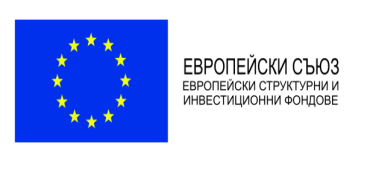 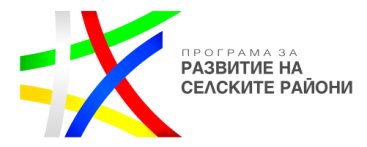 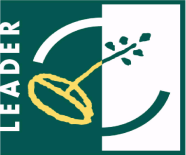 "Европейският земеделски фонд за развитие на селските райони: Европа инвестира в селските райони"
Каква е идеята на ЛИДЕР подхода ?
Основната идея на ЛИДЕР подхода като част от политиката за развитие на селските райони се основава на разбирането, че поради разнообразието на селските райони в Европа, стратегиите за развитие са много по-ефективни и ефикасни, ако се решават и прилагат на местно ниво от местните участници, придружени от ясни и прозрачни процедури, подпомагани от местни обществени екипи и разпространяващи добрите практики.
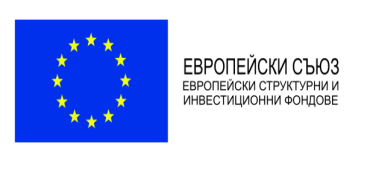 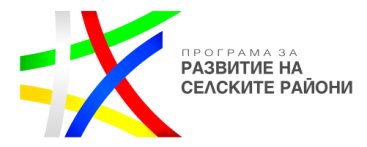 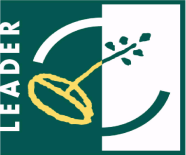 "Европейският земеделски фонд за развитие на селските райони: Европа инвестира в селските райони"
Основни характеристики на подходът “ЛИДЕР”
Разликата между ЛИДЕР и останалите по-традиционни политически мерки за развитие на селските райони се състои в това, че ЛИДЕР посочва “как” да се действа, а не “какво” трябва да се направи.
	Седем основни характеристики обобщават ЛИДЕР подхода и те следва да се разглеждат като една обща кутия с инструменти. Всяка характеристика допълва и взаимодейства позитивно с останалите по време на целия процес на прилагане с дългосрочен ефект върху динамиката на селските райони и техните възможности за решаване на собствените им проблеми.
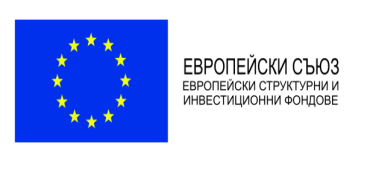 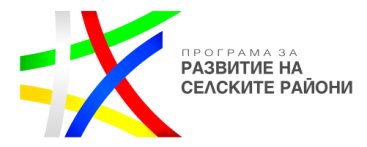 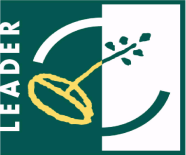 "Европейският земеделски фонд за развитие на селските райони: Европа инвестира в селските райони"
Териториален подход: Териториалният подход, основан върху района, обхваща малка, хомогенна, социално свързана територия, често характеризирана от общи традиции, местна идентичност, чувство за принадлежност или общи нужди и очаквания, като целеви район за осъществяване на дадена политика.
Подход “отдолу-нагоре”: От седемте характерни черти на ЛИДЕР най-отличителната е подходът “отдолу-нагоре”.  Той означава, че местните действащи лица участват във вземането на решения за стратегията и за избора на приоритети за развитие в местната им общност. Политиките за селските райони, който следват този подход, трябва да бъдат проектирани и въведени по начин, който е най-подходящ за нуждите на общността, която обслужват.
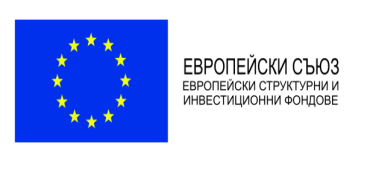 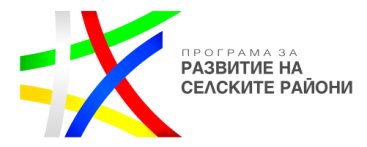 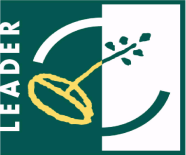 "Европейският земеделски фонд за развитие на селските райони: Европа инвестира в селските райони"
Публично – частни партньорства (местни инициативни групи – МИГ): Установяването на местни партньорства, познато под името “Местна инициативна група” е оригинална и важна черта от подхода ЛИДЕР. МИГ има за цел да идентифицира и осъществи стратегията за местно развитие, като взема решения за разпределянето на финансовите ресурси и управлението им.
Интегриран подход (многосекторен): ЛИДЕР не е секторна програма за развитие. Стратегията за местно развитие трябва да има мулти - секторна (много-отраслова) насоченост, като интегрира няколко сектора на дейности. Дейностите и проектите, съдържащи се в местните стратегии, трябва да бъдат свързани и координирани като едно свързано цяло.
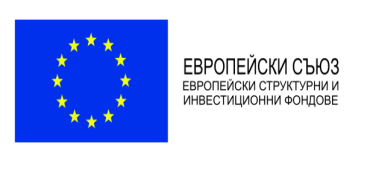 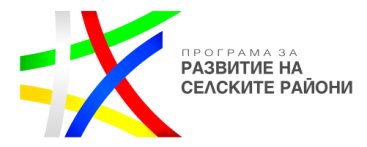 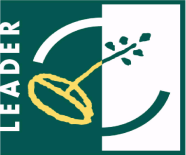 "Европейският земеделски фонд за развитие на селските райони: Европа инвестира в селските райони"
Новаторски подход (улесняване на иновациите-новаторство): ЛИДЕР може да играе важна роля за стимулиране на нови и новаторски подходи за развитието на селските райони. Такова новаторство се стимулира, като на МИГ се предоставят широки граници на свобода и гъвкавост във взимането на решения за дейностите, които те искат да подкрепят. Новаторството трябва да се разбира в широк смисъл. Може да означава въвеждане на нов продукт, на нов процес, на нова организация или на нов пазар.
Работа в мрежа: Мрежите обхващат обмяна на резултати, опит и ноу-хау между групите ЛИДЕР в селските райони, администрациите и организациите, участващи в развитието на селските райони в рамките на ЕС, независимо дали са директни бенефициенти по ЛИДЕР. Мрежите са начин за споделяне на добрите практики, за разпространяване на иновациите и надграждане върху уроци, получени от местното развитие на селските райони. Мрежите създават връзки между хора, проекти и селски райони и по този начин могат да спомогнат за преодоляване на изолацията, пред която са изправени някои селски райони.
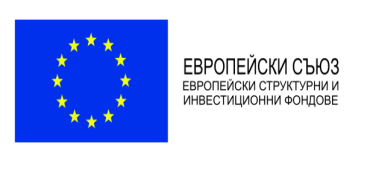 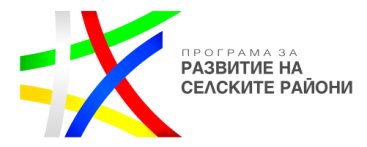 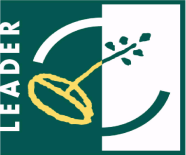 "Европейският земеделски фонд за развитие на селските райони: Европа инвестира в селските райони"
Сътрудничество (коопериране): Кооперирането може да се развие в нещо повече от създаване на контакти. Това включва Местна инициативна група, която предприема общ проект с друга група ЛИДЕР или с група, използваща подобен подход в друг регион, страна-членка или дори трета страна. Проектите за сътрудничество не са просто обмен и опит. Те трябва да включват изпълнение на конкретна обща идея и действие, в най-добрия случай управлявани под обща структура.
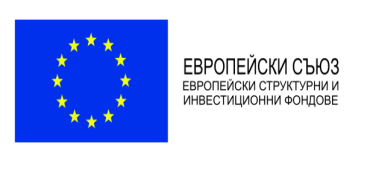 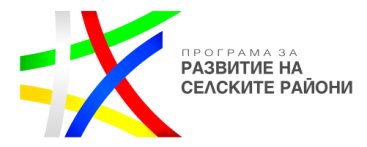 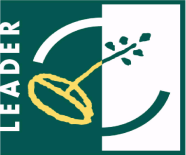 "Европейският земеделски фонд за развитие на селските райони: Европа инвестира в селските райони"
Настоящата  презентация е изготвена в изпълнение на проект по  подмярка 19.1
„Помощ за подготвителни дейности“, Мярка 19 „Водено от общностите местно
развитие“ финансиран от Програма за развитие на селските райони 2014-2020 год.
съфинансирана от Европейския съюз чрез Европейския земеделски фонд за развитие на
селските райони съгласно Договор за безвъзмездна финансова 
№ РД 50-156/07.12.2015 год. 


Бенефициент по проекта: Община Долна Митрополия;
Партньор 1: Община Долни Дъбник
Партньор 2: Народно читалище „Неофит Рилски-1872“ гр. Тръстеник
Партньор 3: Фондация „РАЗВИТИЕ-НОВ ВЕК“ с. Рибен
Партньор 4: „ЗЪРНЕНИ ХРАНИ-ДМ“ ЕООД гр. Долна Митрополия